New(er) Faculty Orientation
COGS Primary Functions
Primary point of contact for Graduate students/Post-docs

Manages and supports Graduate Applications and department review (Slate)
Processes all committee memberships and study plans
Advise on thesis and dissertations to meet format requirements.
Processes all non-thesis requirement forms
Publicizes all thesis and dissertation defenses - requirements
Processes all graduation applications
Create visibility for U of I and our programs
Specific focus on community and belonging
Bring students to campus for visit and connect to departments and faculty
Recruit nationally and internationally
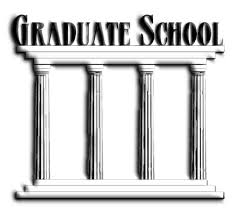 COGS Primary Functions
Support teaching assistants, research assistants and support assistants

Provide financial support for teaching assistants across campus
	Stipend – discipline based
	In-state tuition 
	Out-of-state tuition
	


Approve all Graduate Assistant appointments
Provide training and orientations
Monitor positions and ensure compliance/expectations
	*Not an hourly but exempt position
	*Both a student and an employee
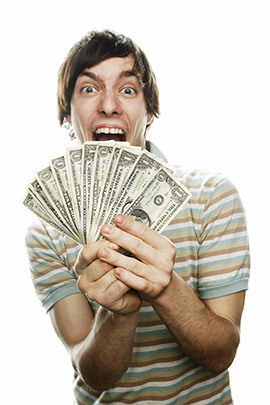 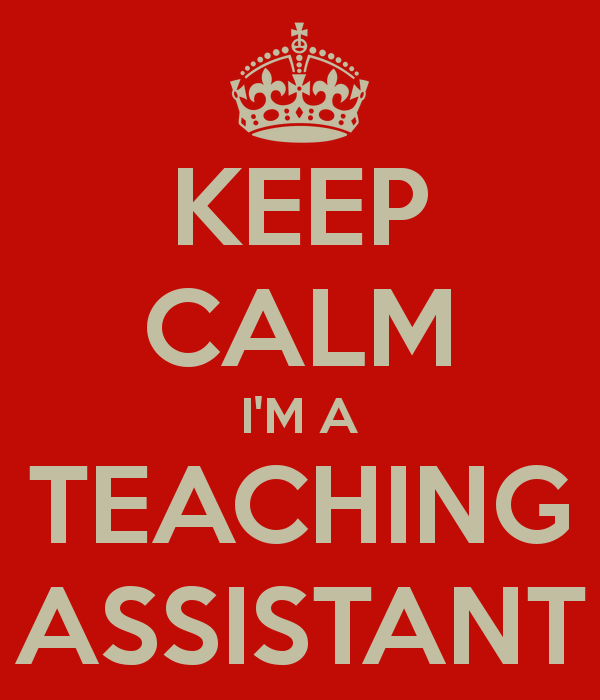 COGS Primary Functions
Host event to support Graduate Students and Post-docs

Support the post-doctoral association and organization
Support for Graduate and Professional Student Association (GPSA)

Events and awards
3-Minute Thesis competition (on-campus and statewide)
	Winners go to regional and national competition
Outstanding Graduate Student award
Outstanding Graduate Mentor award
Outstanding Post-doc and post-doc mentor awards
Outstanding TA award
 Nominate UI theses and dissertation for regional and national awards
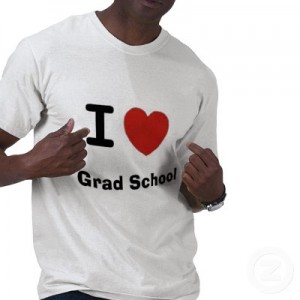 Graduate Council
Sets graduate policy and standards for the university
Provides guidance to COGS on practices and policies
Provides guidance and approval on new initiatives
Assists with assessment of programs
Approves programmatic changes
Supports interdisciplinary initiatives

One representative from each college with three at-large members and one representing UWP’s
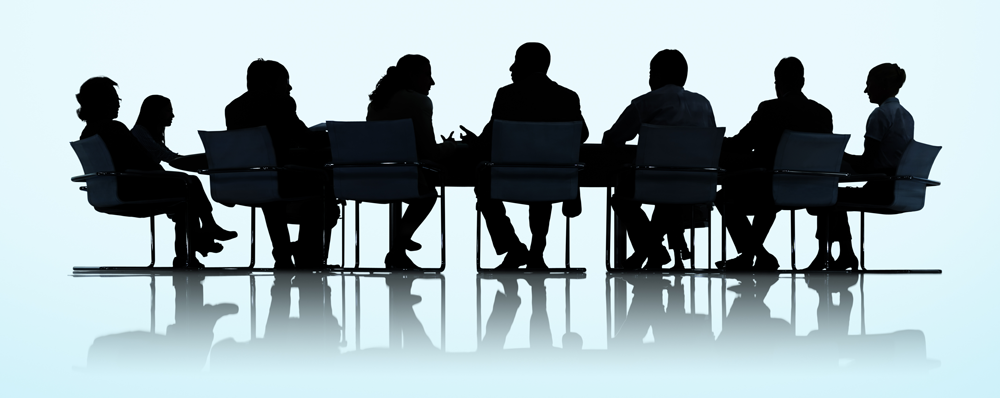 Heads up!Areas where we have regular issues - Faculty can really  help here:
Deadlines – be aware of dates


 
IP grades



Incompletes



Research credits- limits



Finishing Status – Continuous Registration



Annual evaluation
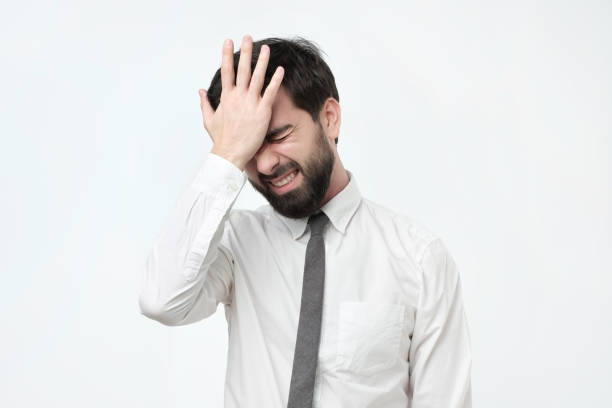 Petition Process
COGS presents both academic and COGS petitions on behalf of the student or major professor
More about COGS . . . .
Grants
Alliance for Graduate Education and the Professoriate (AGEP) 
Indigenous Mentoring Program
Indigenous Knowledge Field Camp
LSAMP – Bridge to Doctorate (All-nations with SKC)
Tribal College University Partnership (TCUP)

Alliances/Partnerships
Center for the Improvement of Mentored Experiences in Research (CIMER)
Highly Integrative Basic and Responsive Research Alliance (HIBAR)
Center for the Integration of Research, Teaching & Learning (CIRTL)
Mental Health Opportunities for Professional Empowerment in STEM  (M-HOPES)
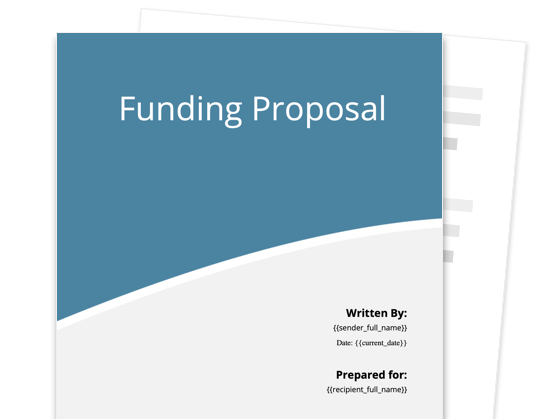 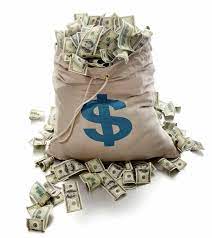 Graduate/postdoc support programmingFall 2023Michael DeckerDirector Graduate student Support Programs
Graduate Student Writing Symposium
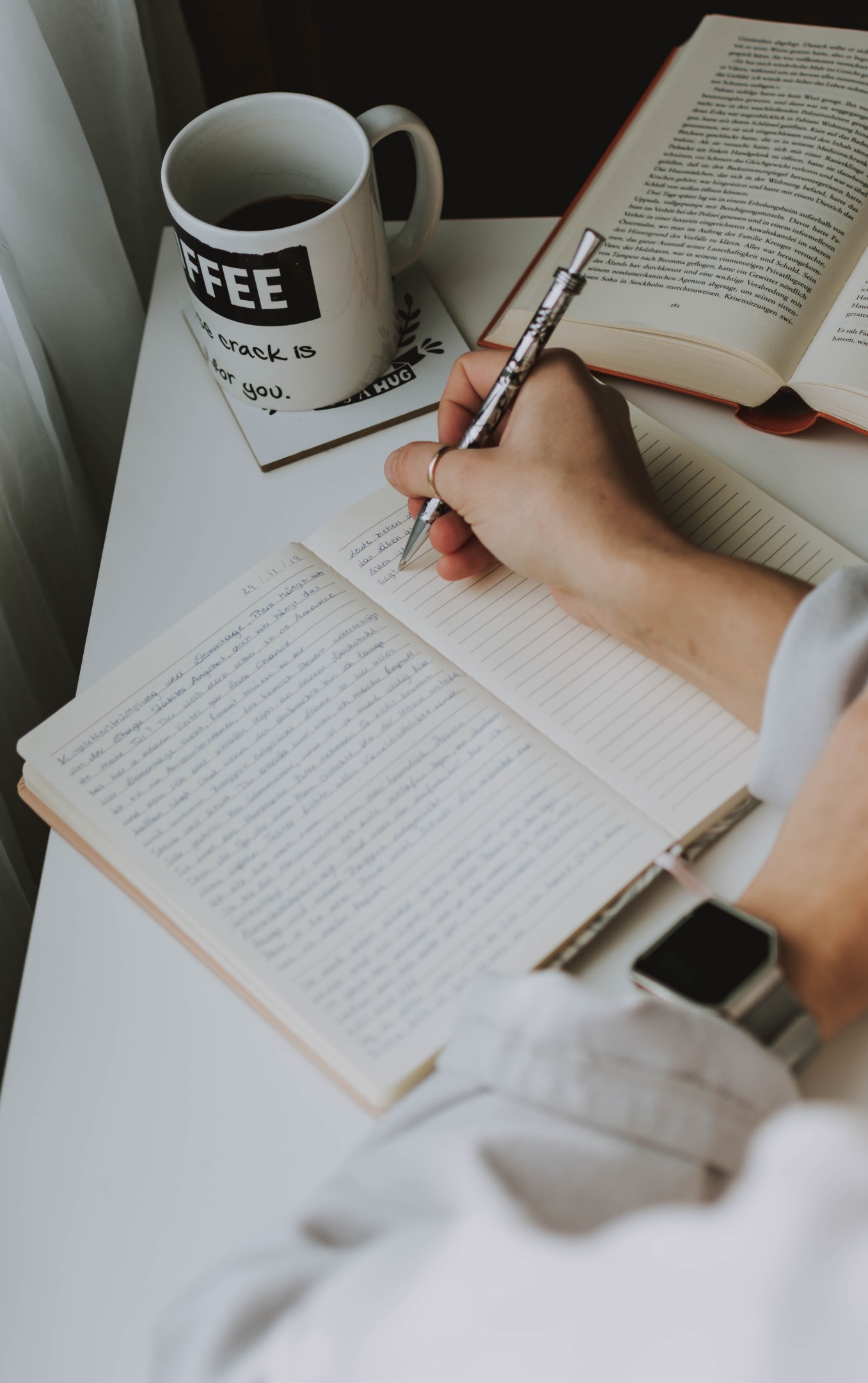 The Graduate Student Writing Symposium is a series of workshops aimed at preparing graduate students for the writing process, presented by the Writing Center, the Counseling and Testing Center, and various professors across campus. 
Workshops will cover the following topics: 
Managing Stress During the Writing Process
Collaborating with your Committee and Co-authors 
Long Term Planning – Avoiding Procrastination
Overcoming Writers Block
The Basics of Graduate Writing
Professional development initiative
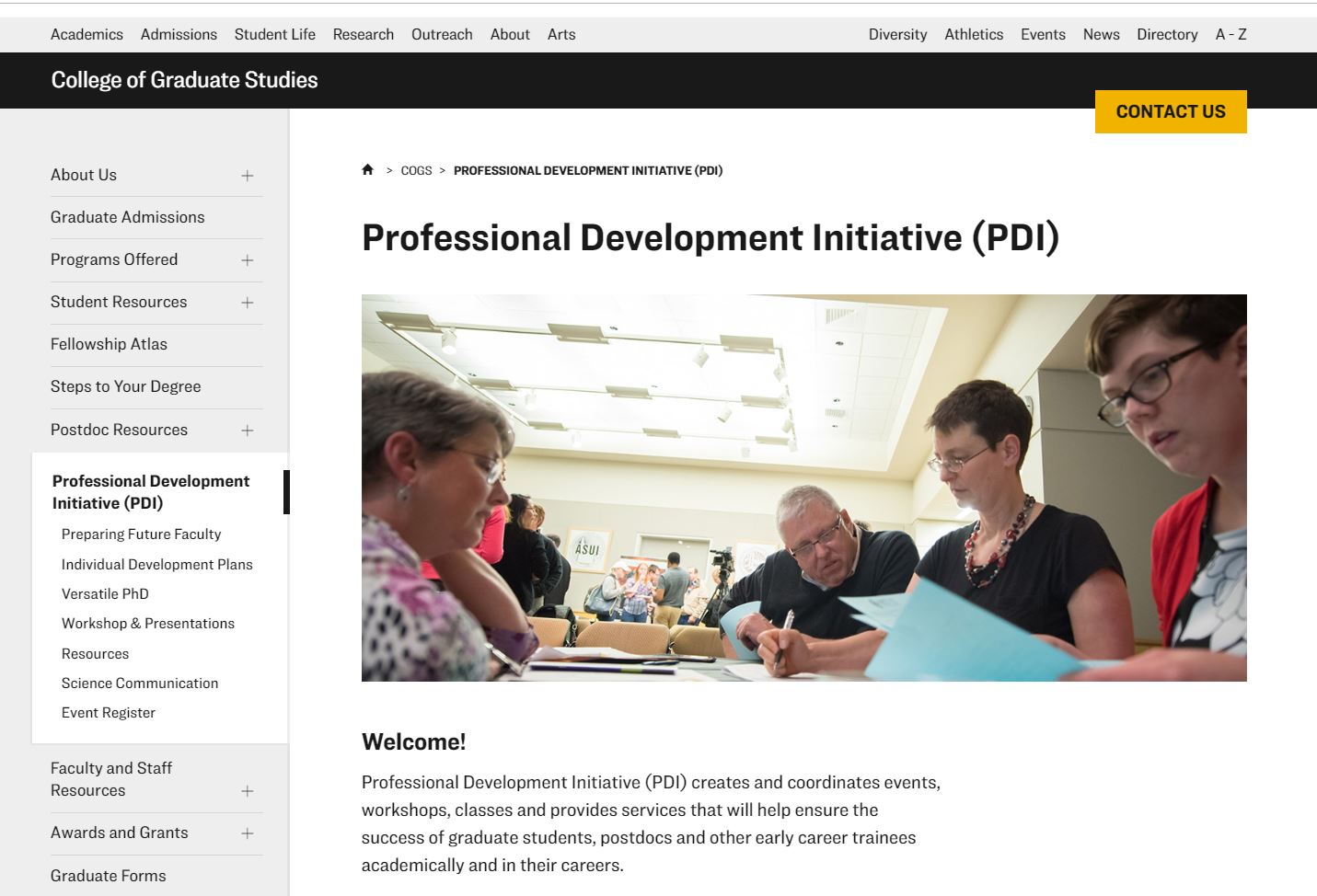 Professional Development Initiative (PDI) creates and coordinates events, workshops, and classes; and provides services that will help ensure the success of graduate students, postdocs and other early career trainees academically and in their careers. 
CV Workshop 
Demystifying Careers in Academia
Networking Strategies
Salary Negotiations Workshop
Conference Preparation Series
This workshop series aims to prepare graduate students and postdocs for the academic, professional, and social components of participating in conferences.
Workshop topics include:
Designing a Research Poster
Designing a Research Presentation
Delivering a Compelling Presentation
Networking
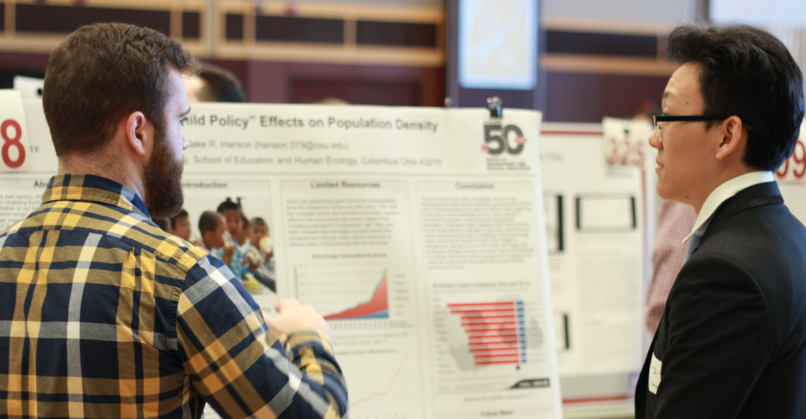 Preparing future faculty (PFF)
Prepares future faculty members from all disciplines for working with diverse learners.
This course consists of a series of modules, including topics like:
Creating Significant Learning Experiences
Inclusion by Design
Learning Outcomes, Assessments, and Transparency
Difficult Dialogues
High Impact Practices and Metacognition
Teaching as Research
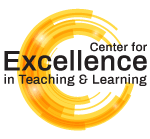 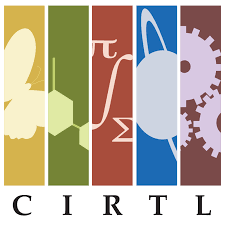 Mental Health Webinar Series
Led by Faculty from the Counseling and Testing Center (CTC), these monthly webinars center around topics of particular interest to graduate and professional students.
Workshops will cover the following topics: 
Avoiding Burnout
Forming Good Habits and Setting Routines
Setting Expectations with your Advisor
Being Kind and Compassionate with Yourself
Imposter Syndrome
Academic Performance Anxiety
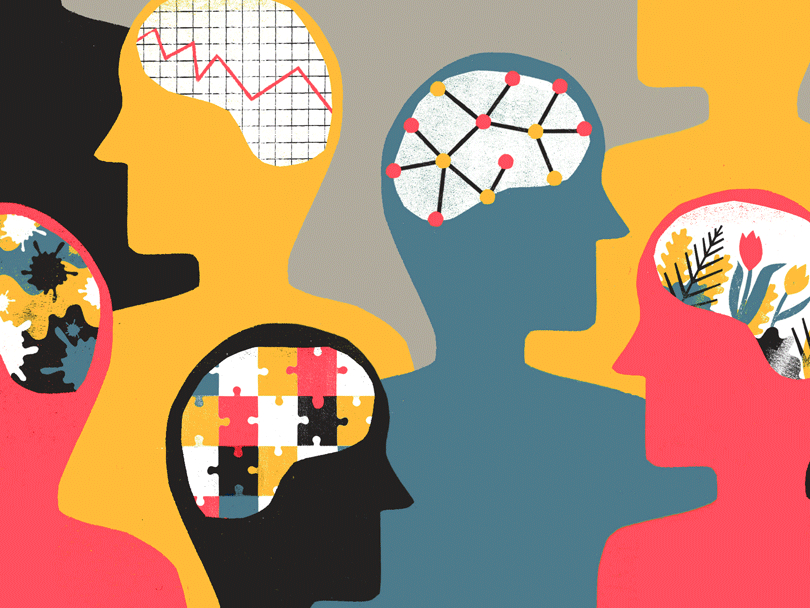 Fellowship Support Program
Workshops offering a step-by-step approach for preparing and submitting grant and fellowship applications, including topics like:
Internal faculty review
Designing your research statement
Writing your personal statement
Road Map for planning
Ongoing COGS support
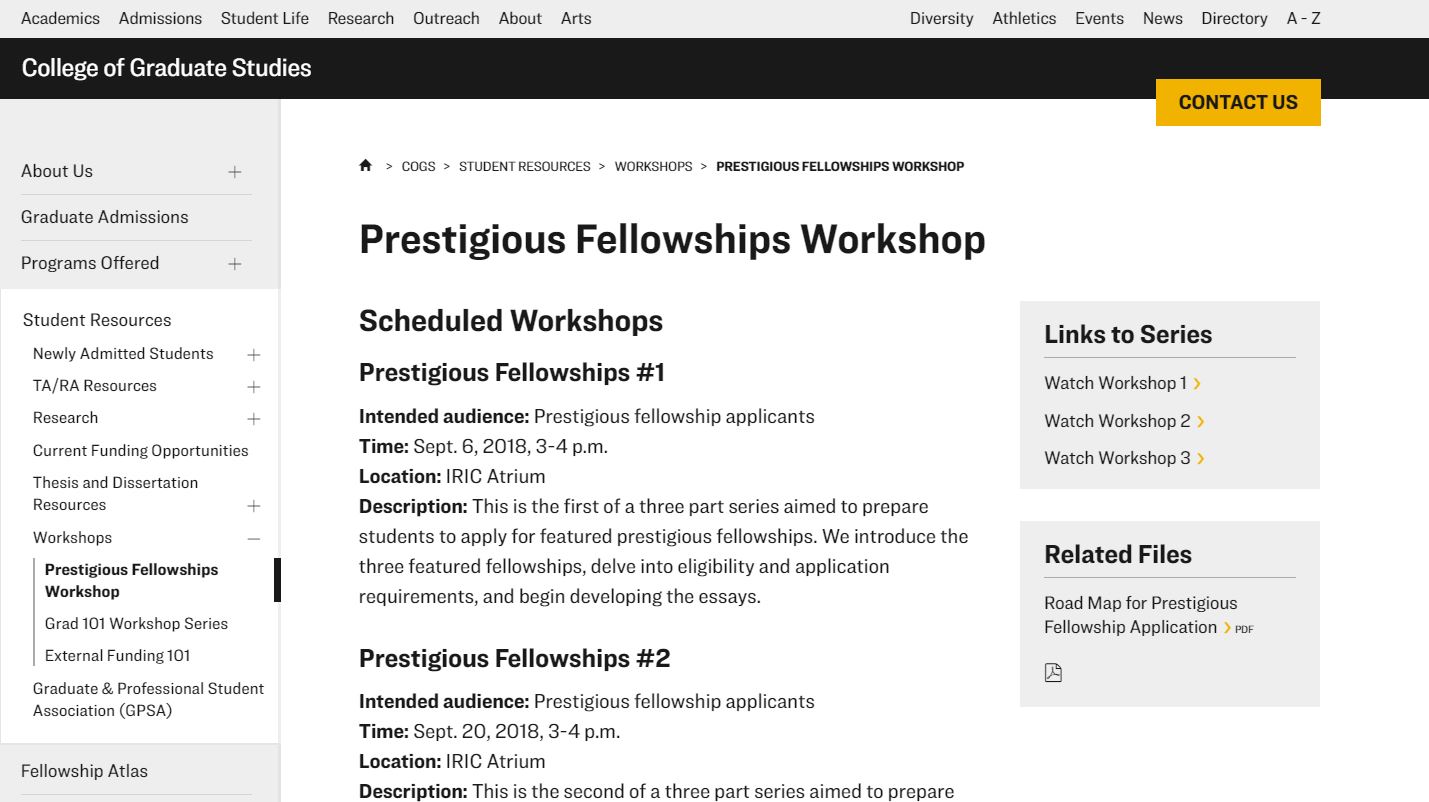 Community Building Activities
XC – Skiing and snowshoeing
Alpine Skiing
Family picnic/BBQ
Bike Repair Workshop
Ski Repair Workshop
Knitting Workshop
Burnout-bonfire
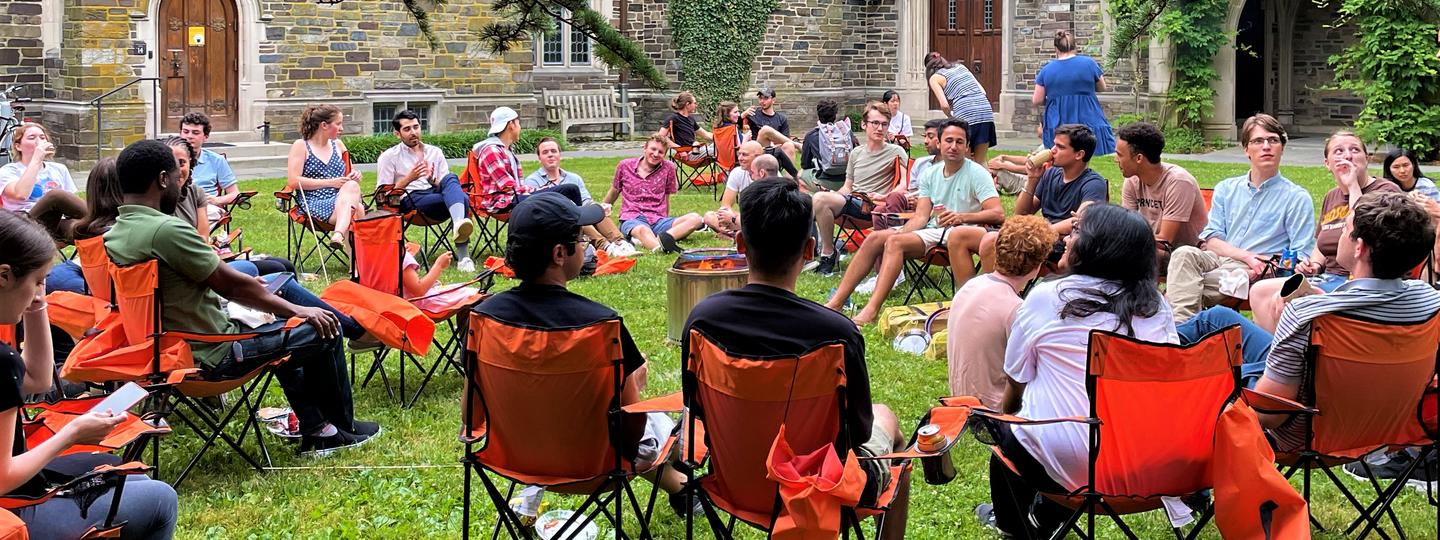 Join us on facebook
Stay connected with:

Questions/networking w/ grad students & postdocs
Reminders/info about upcoming grad support programming
Opportunities for internships, fellowships, grants, jobs 
Reminders & notices about other U of I events
UIdaho Graduate Community
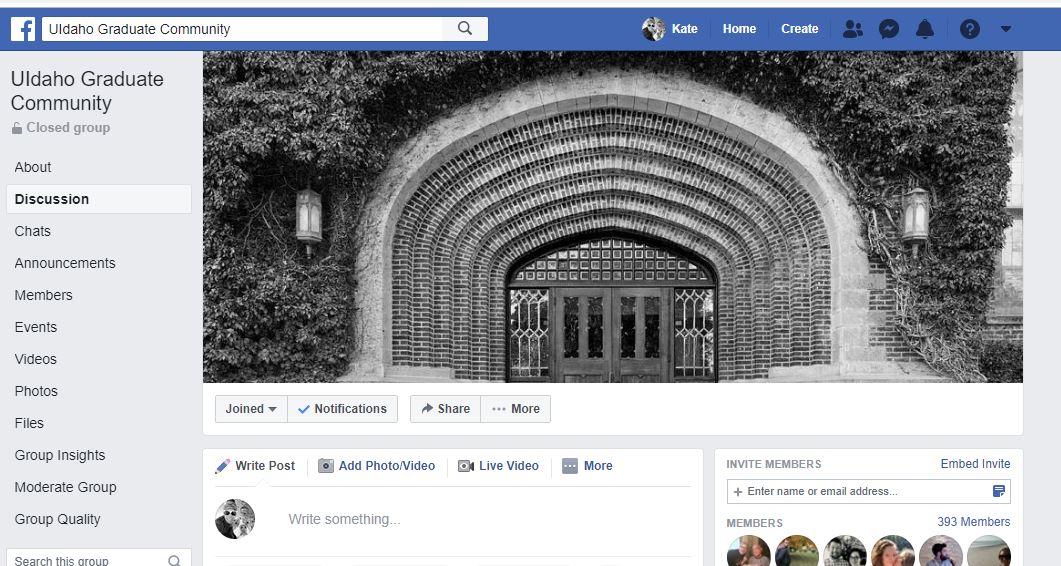 Thank you